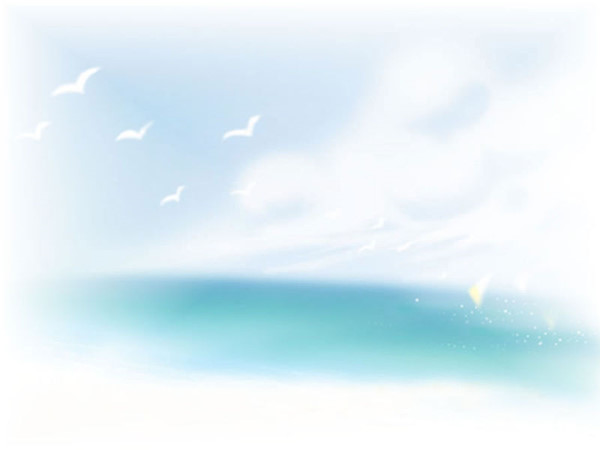 Unit 3  Look at me!
PartA:   Let's learn  
             Let's do
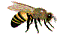 福泉市第五小学
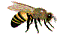 蒋双梨
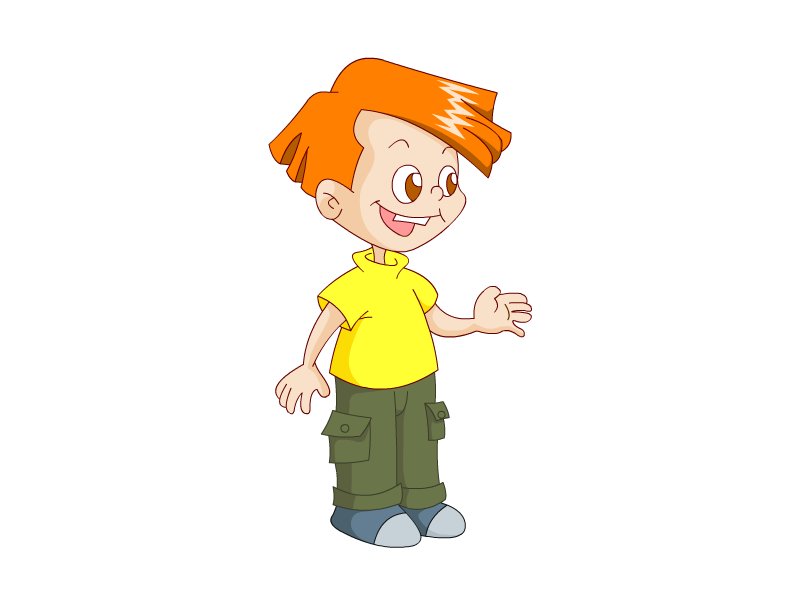 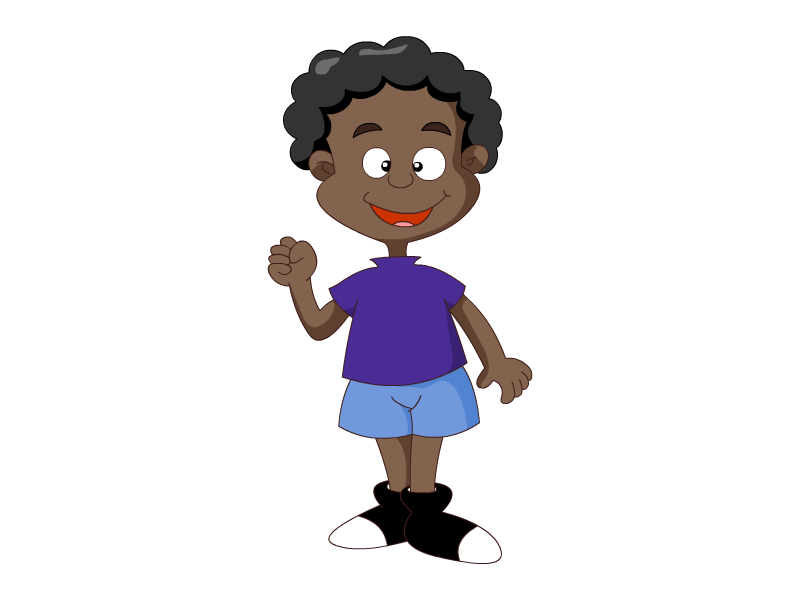 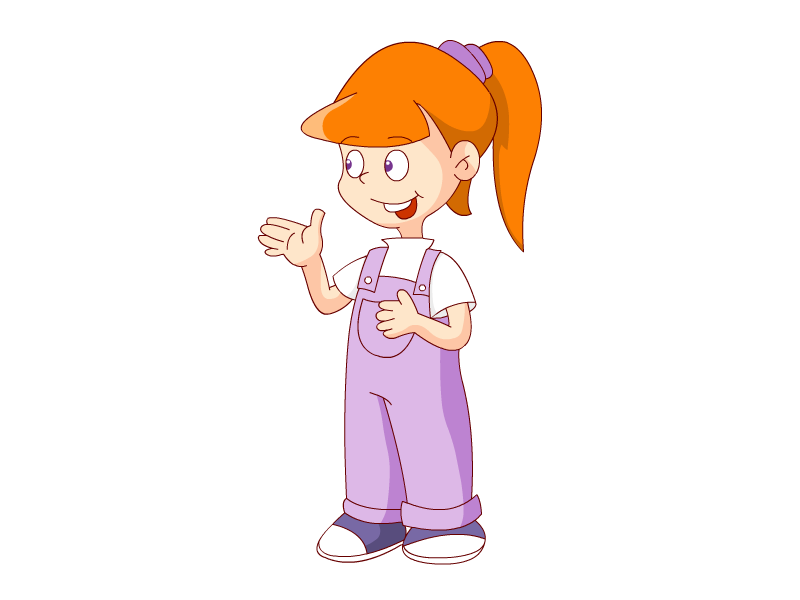 Let`s sing a song!
《Hello》
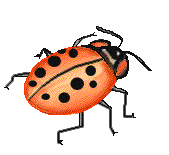 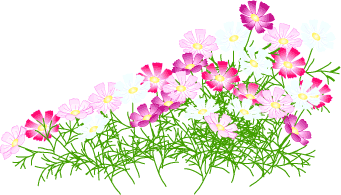 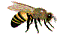 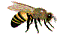 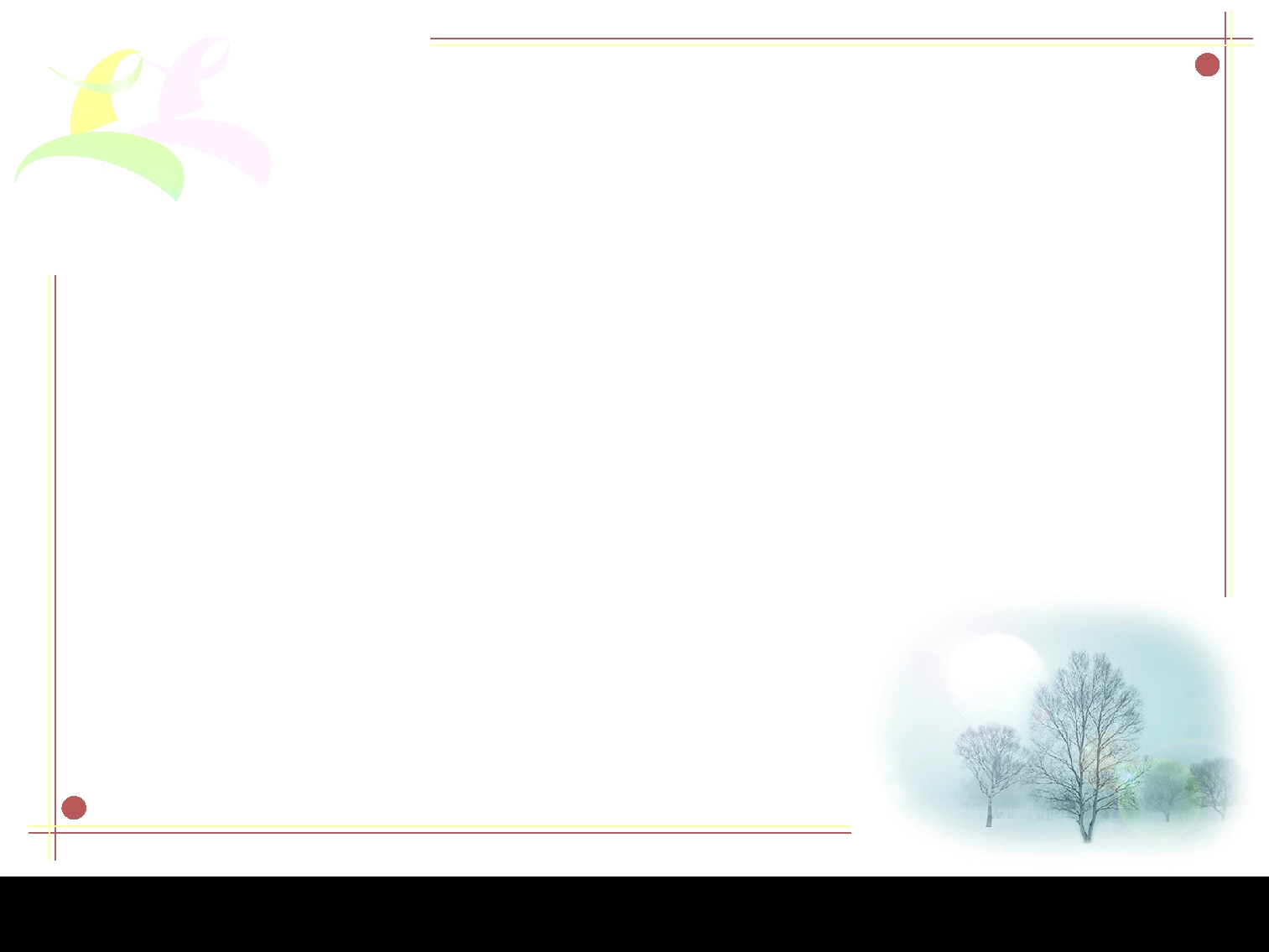 This is a           .  It's             .
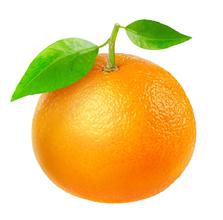 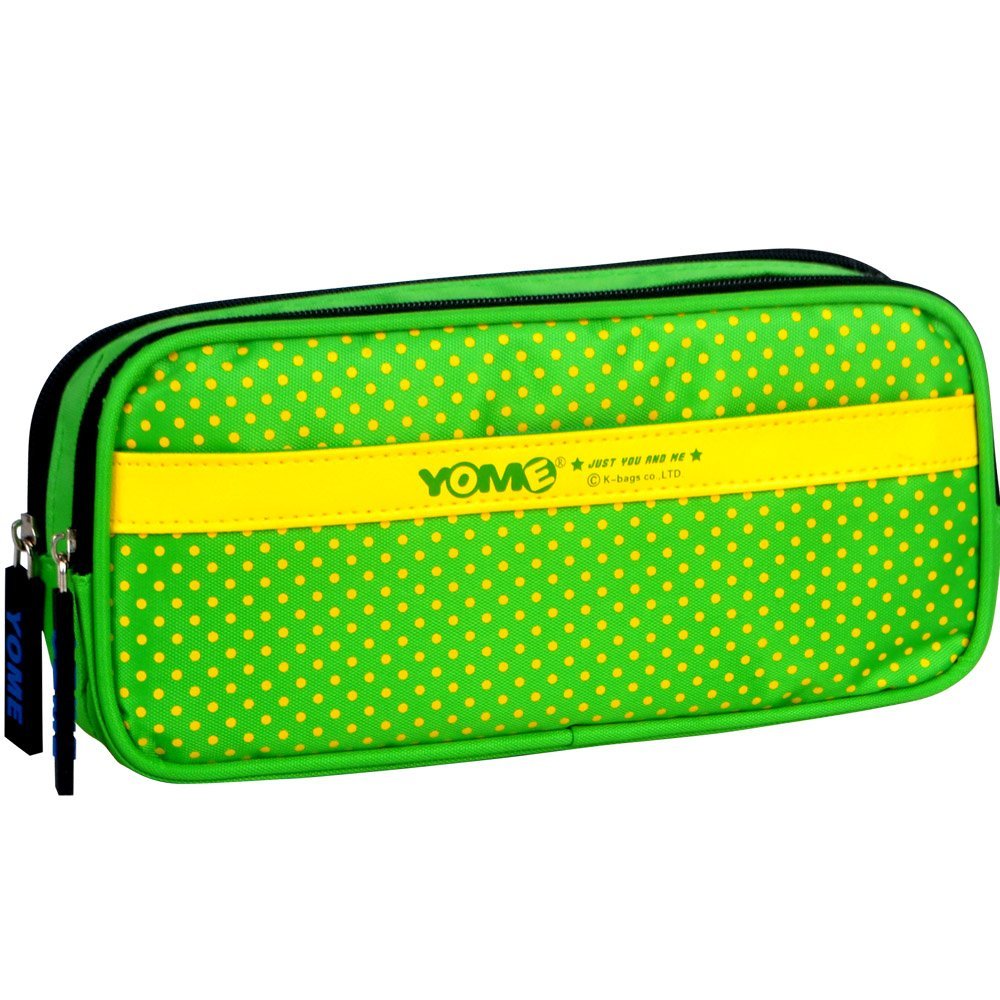 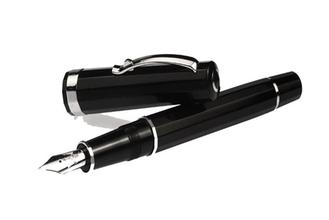 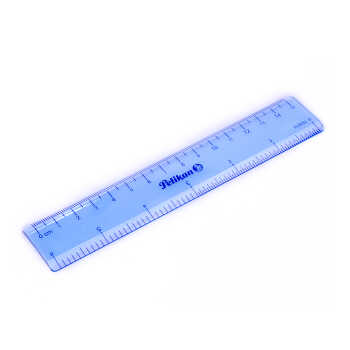 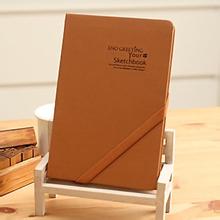 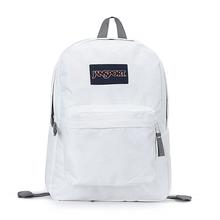 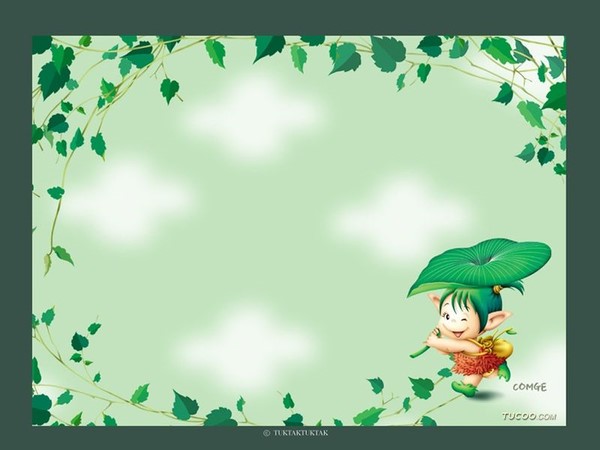 Play a game
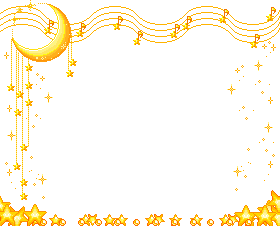 Hello  !
I’m   Teddy  bear(玩具熊)  .
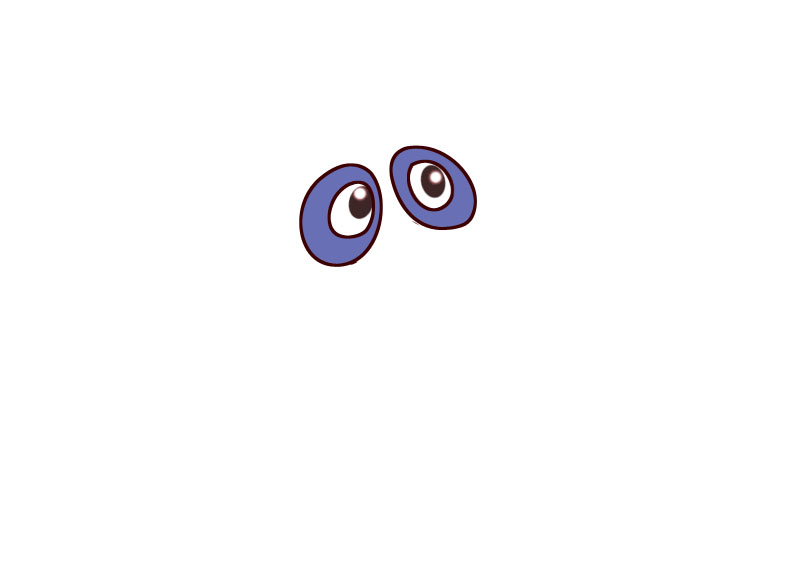 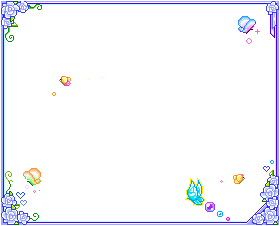 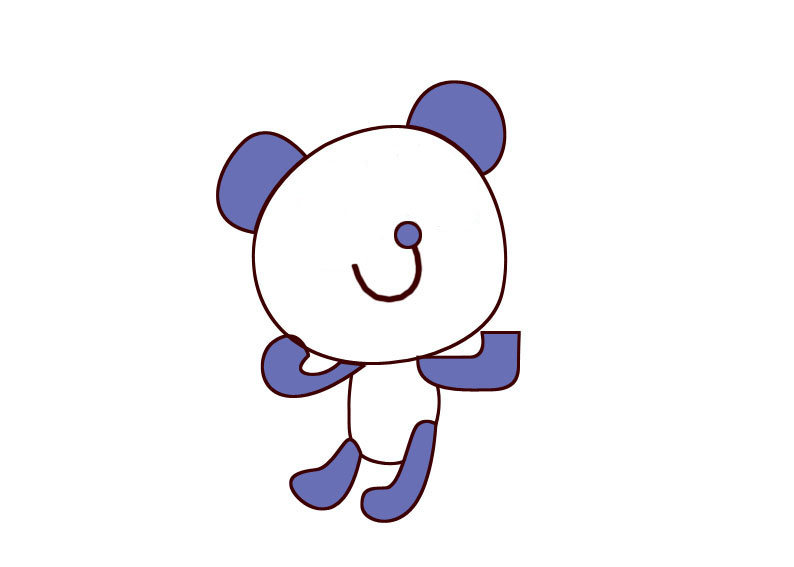 eye
eyes
What   are   missing?
     (没了什么？）
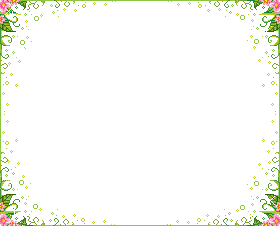 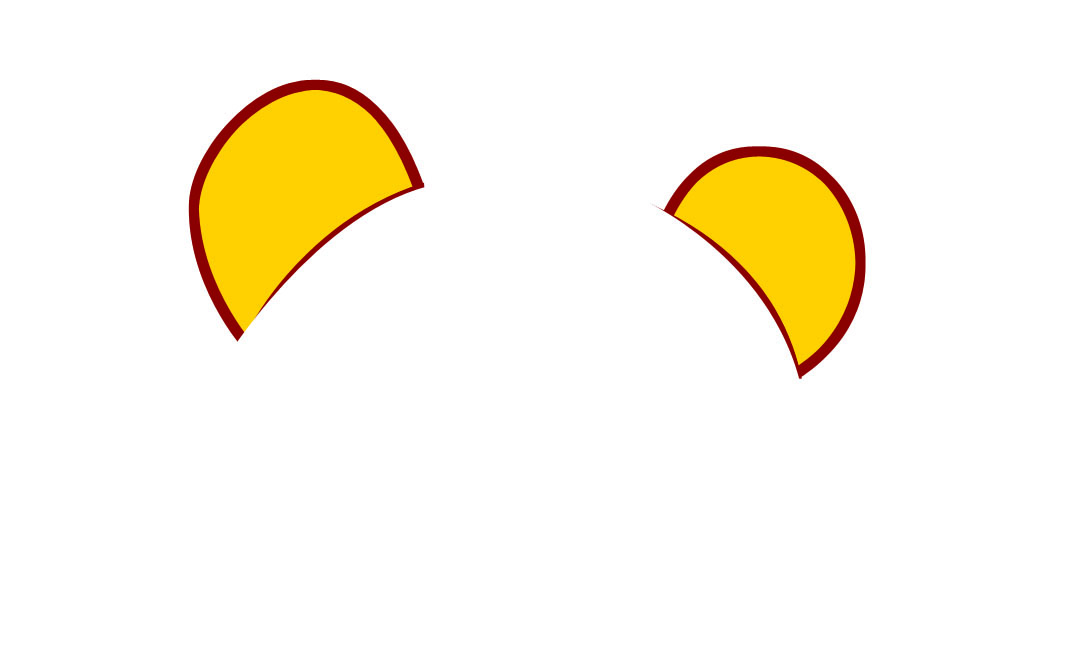 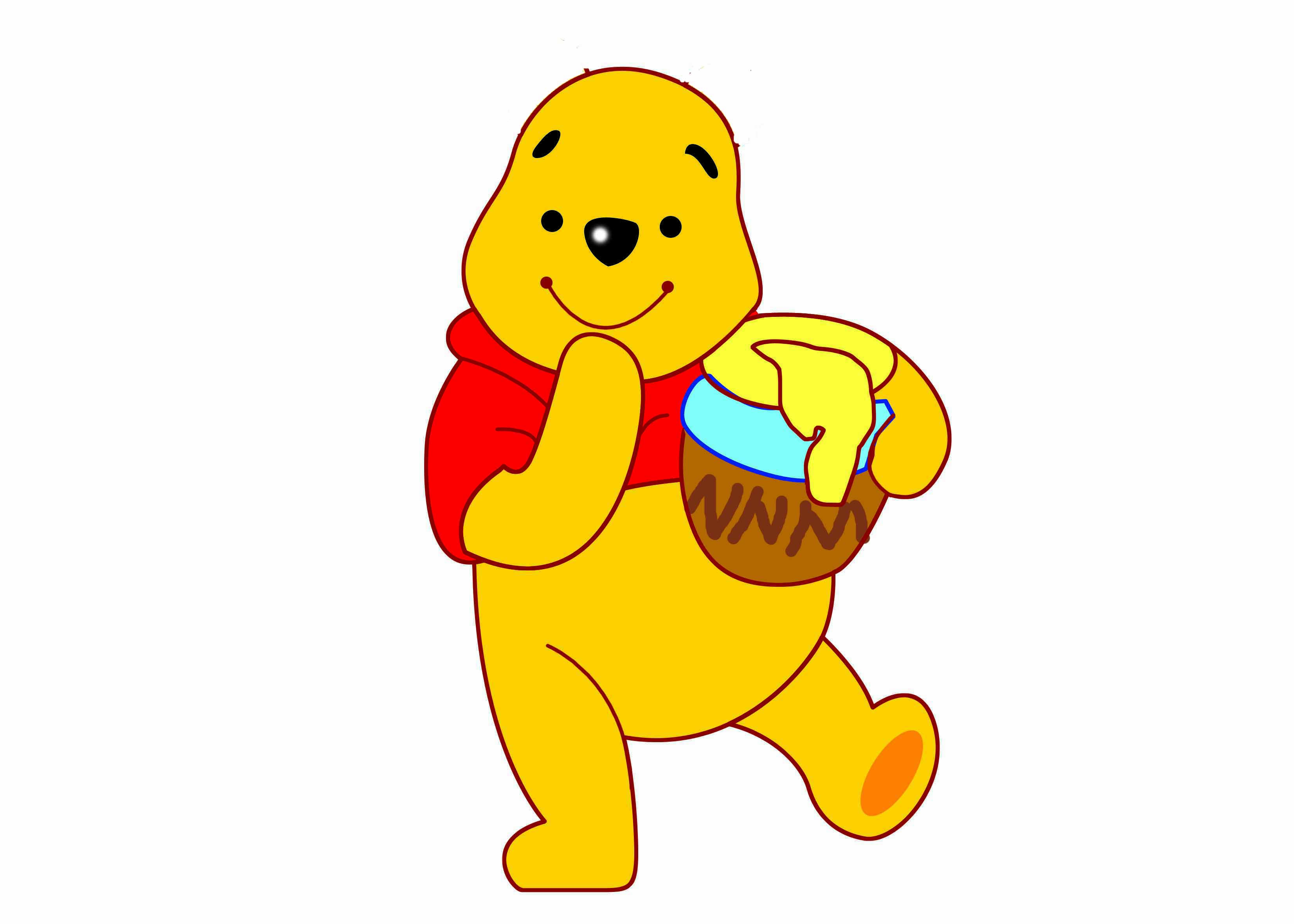 What  are missing?
     （没了什么？）
ear
ears
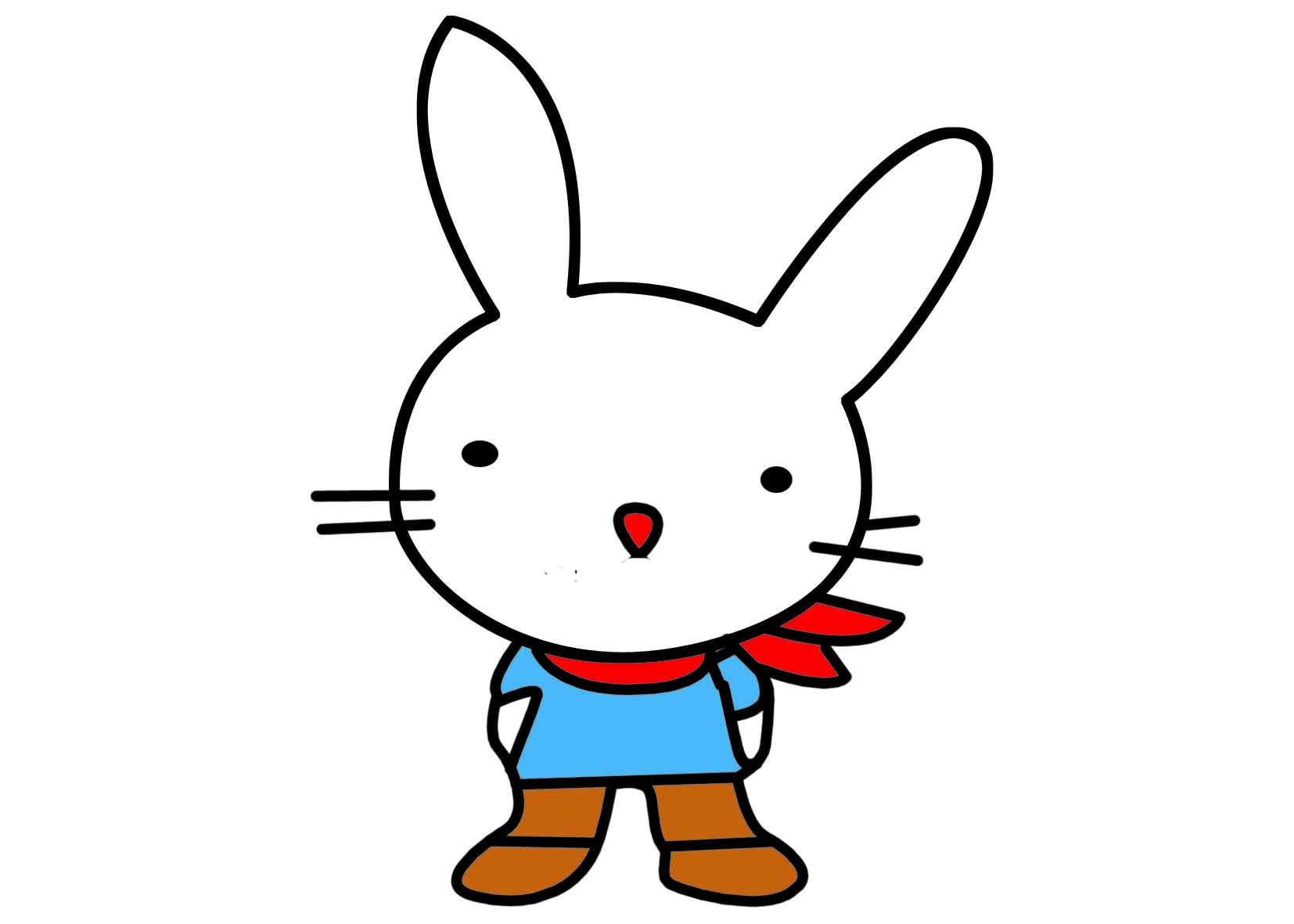 What’s missing?
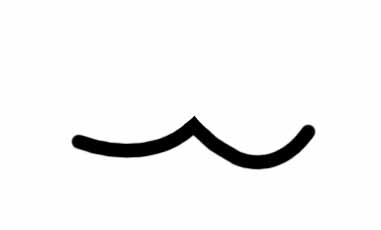 mouth
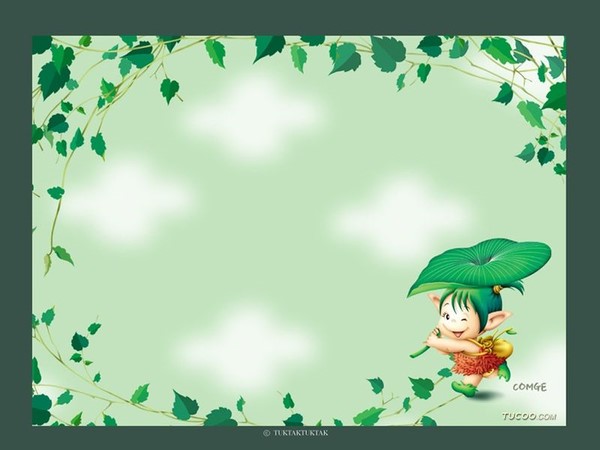 What can you see?
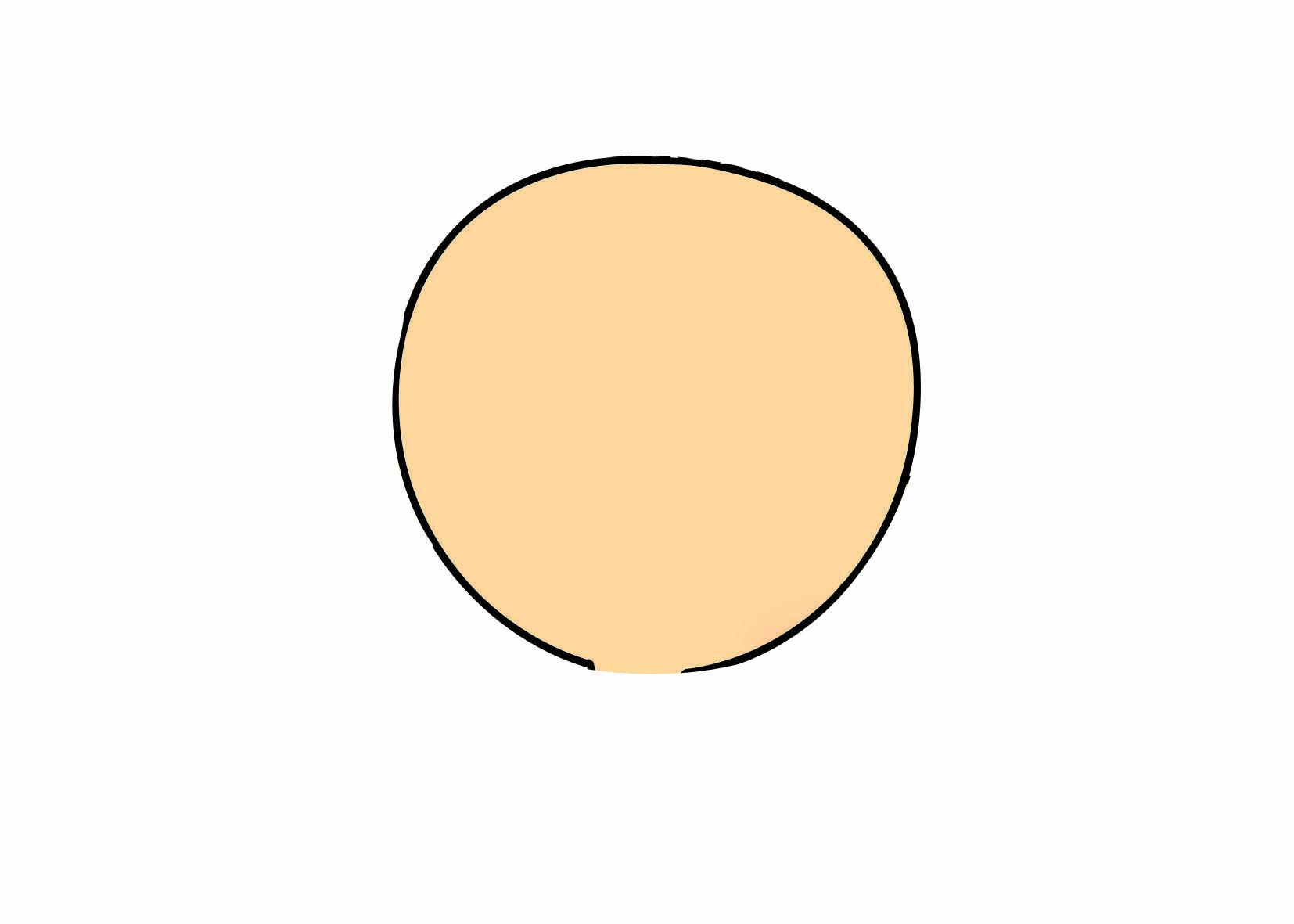 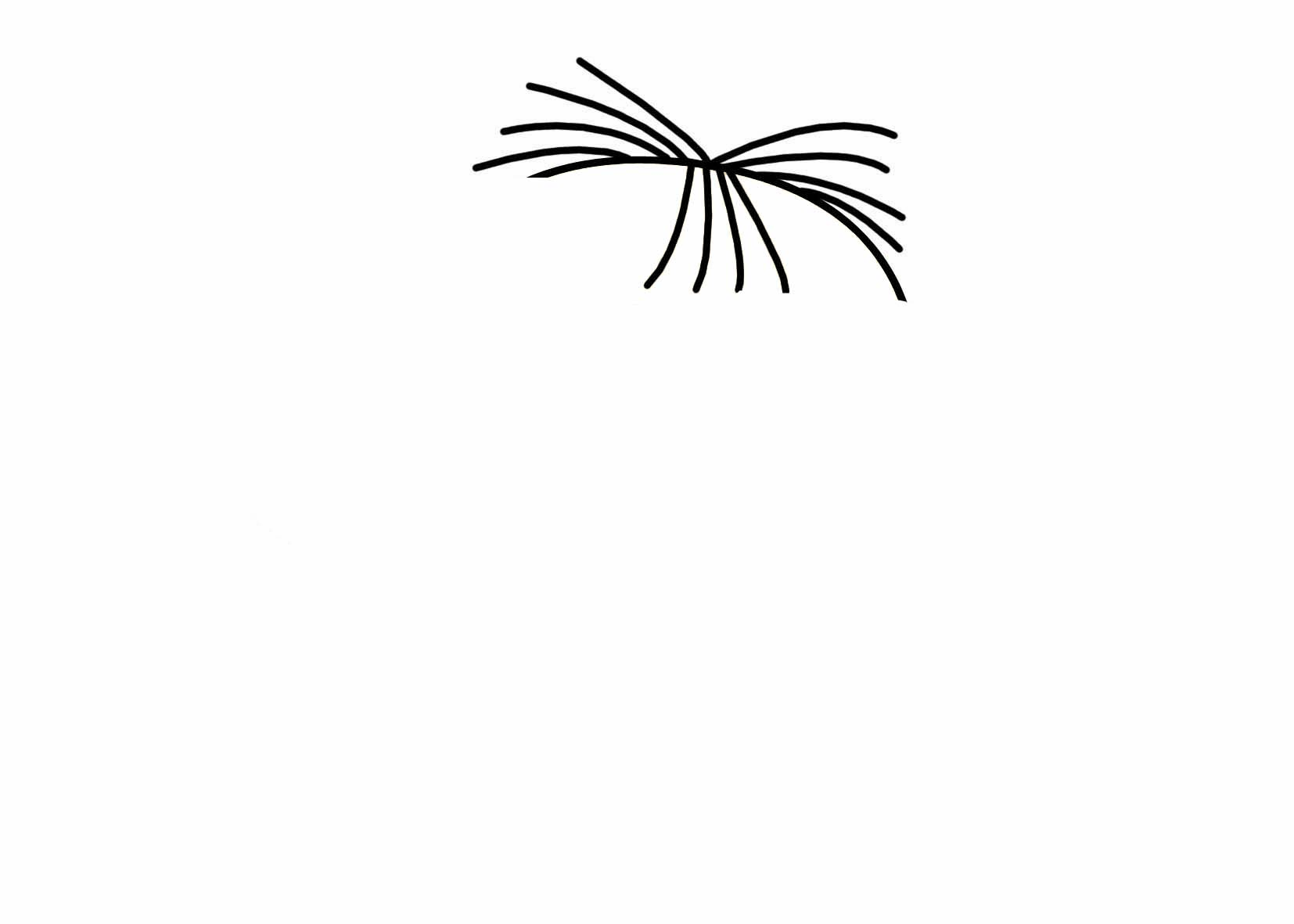 face
This  is  my  face  .
eye
This is my eye.
ear
This  is my    ear .
Touch your ear.
nose
This  is  my  nose .
Touch your nose.
mouth
This  is  my  mouth .
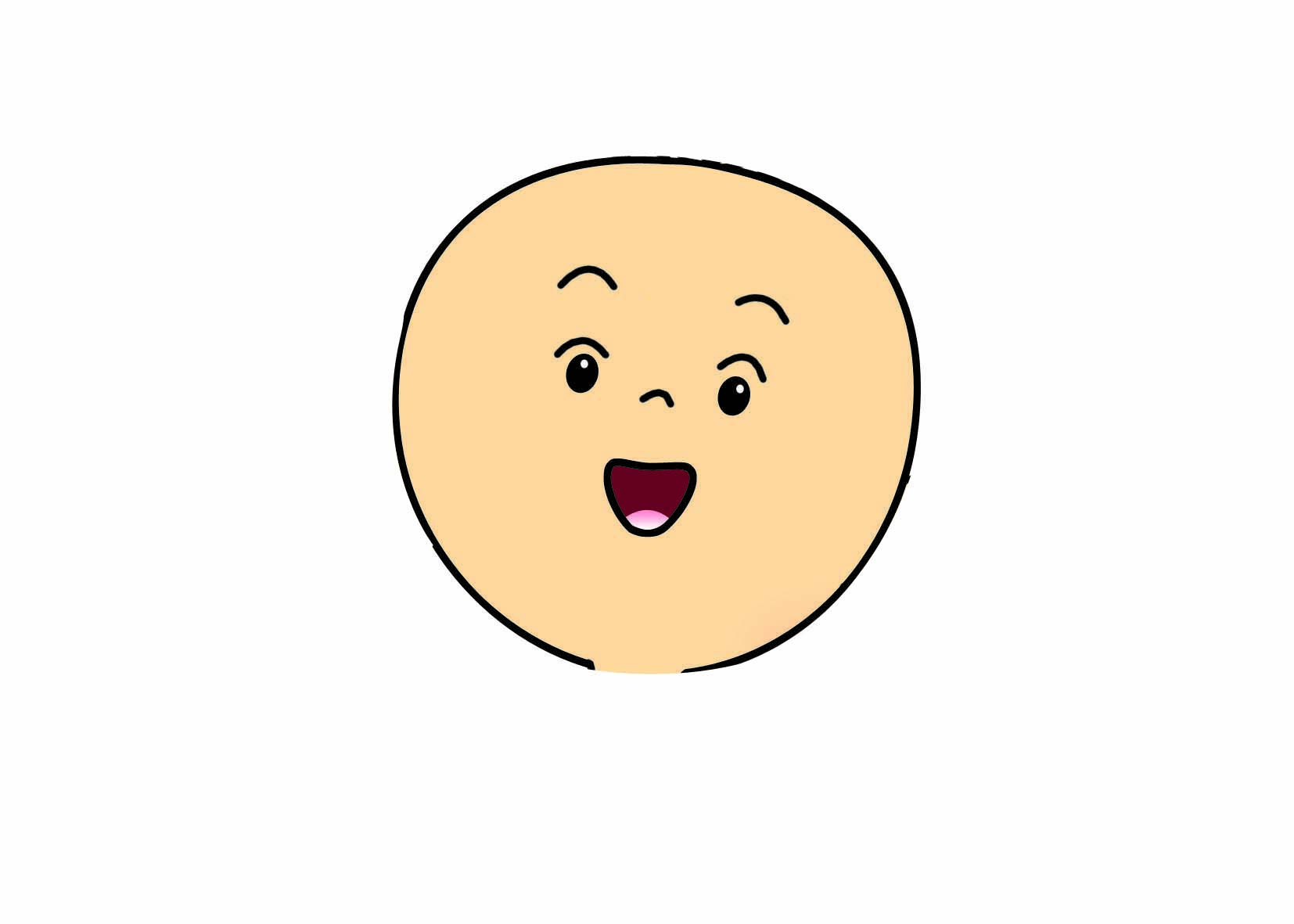 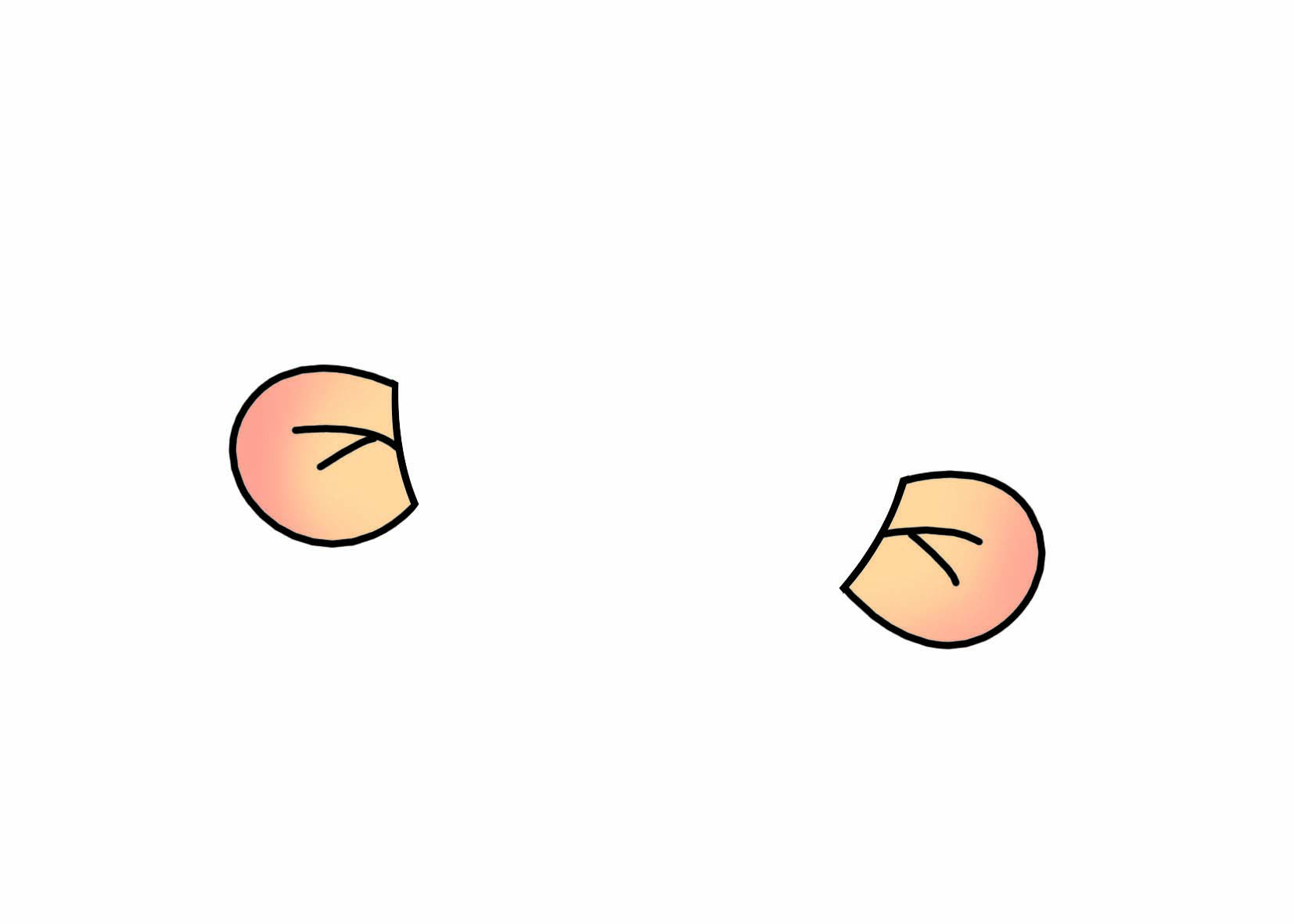 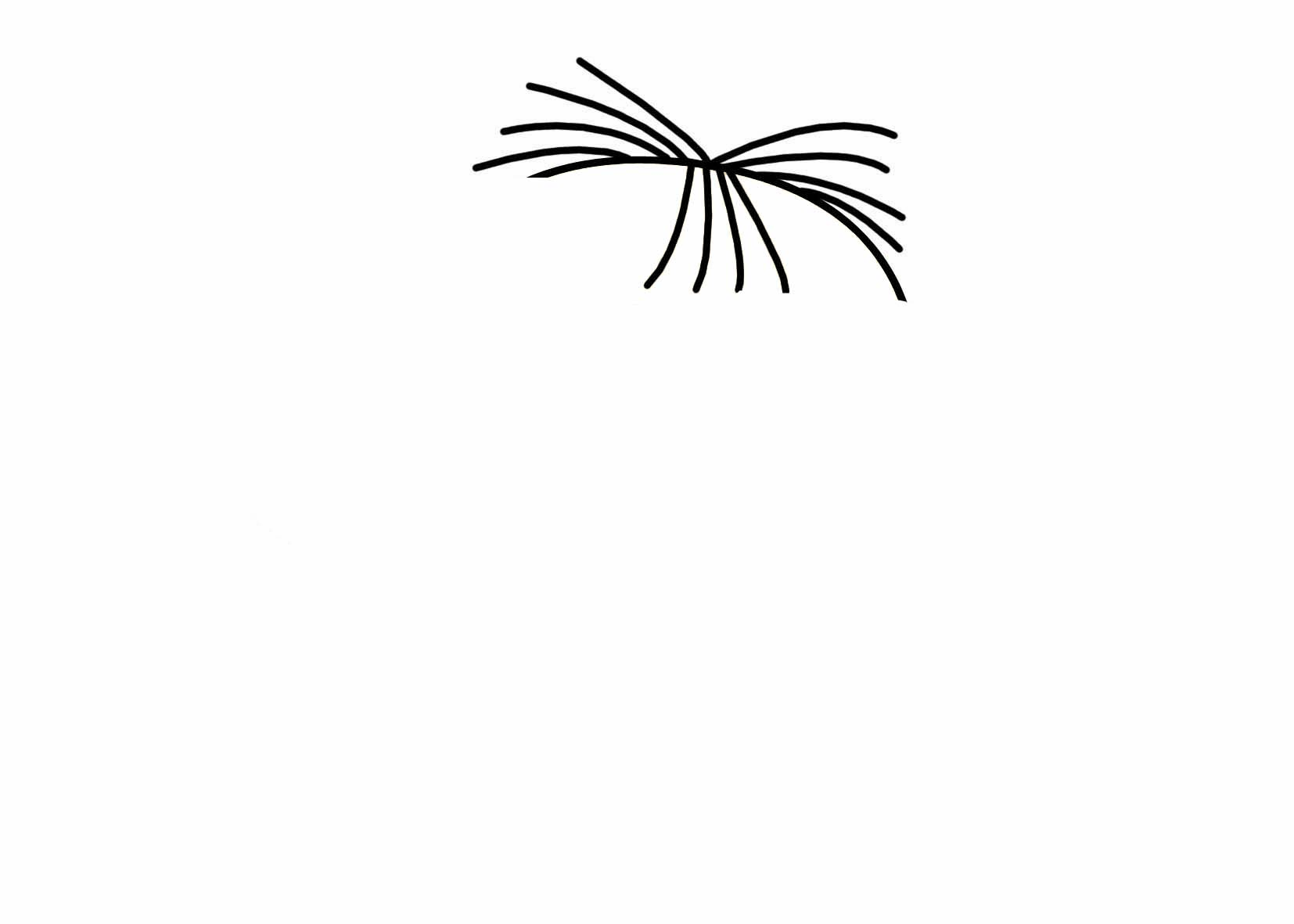 eye
face
nose
ear
mouth
Look at me,this is my             .
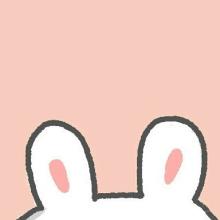 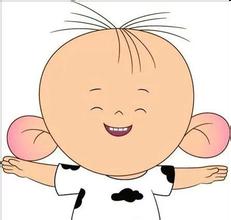 Pair work
A:Good morning.
B: Good morning.
A:How are you？
B:I’m fine,thank you.
A:Look at me.This is my face.
B:Look at me. This is my mouth.
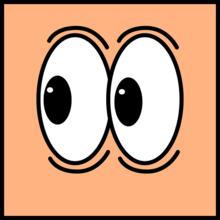 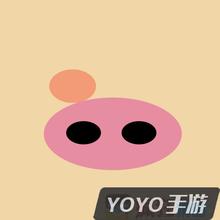 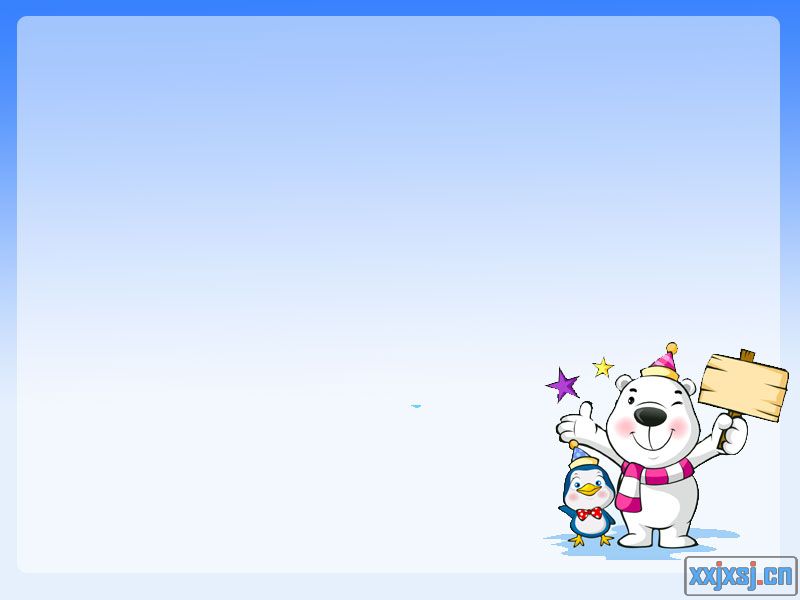 Let's  do
I say you do
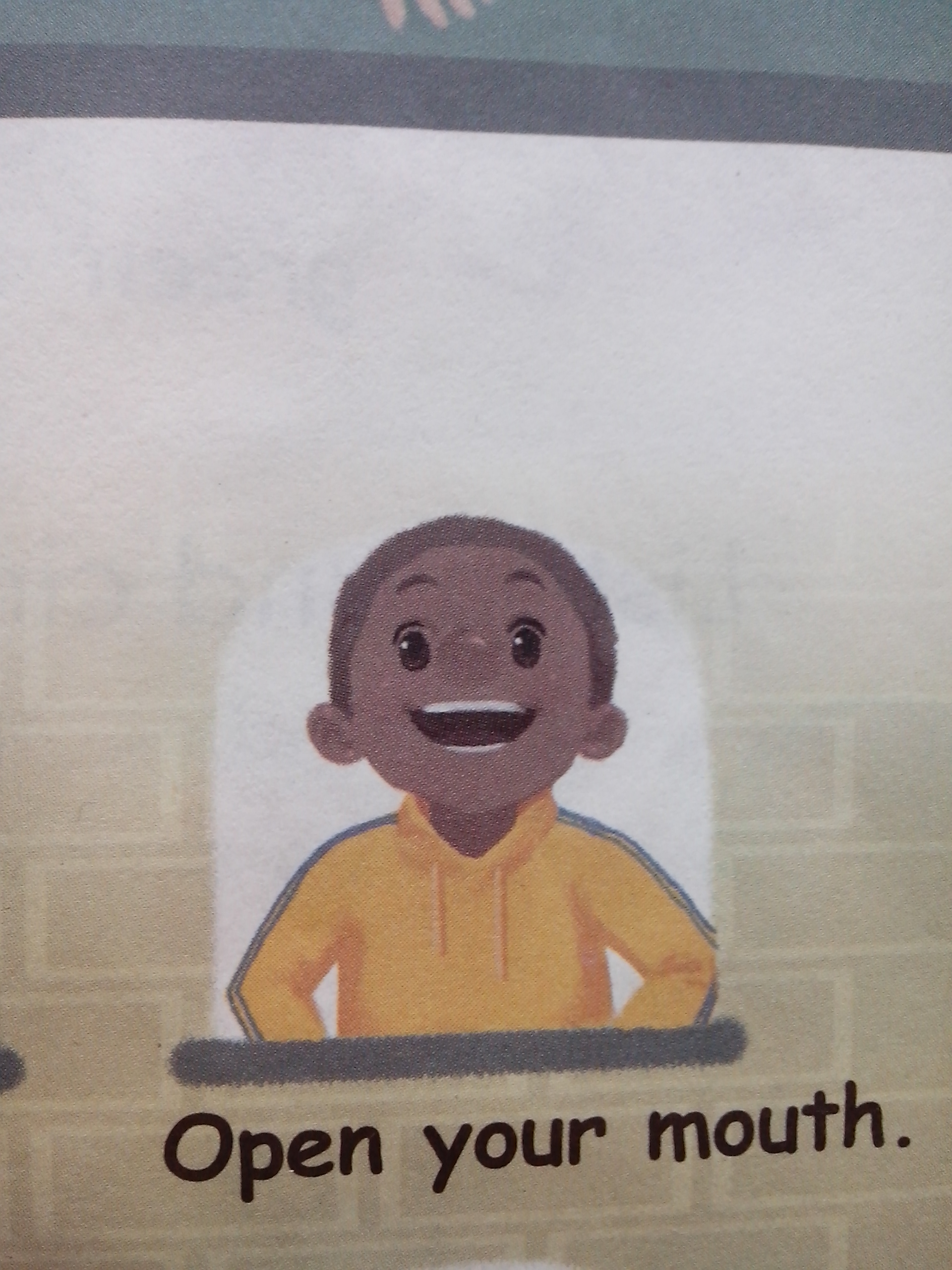 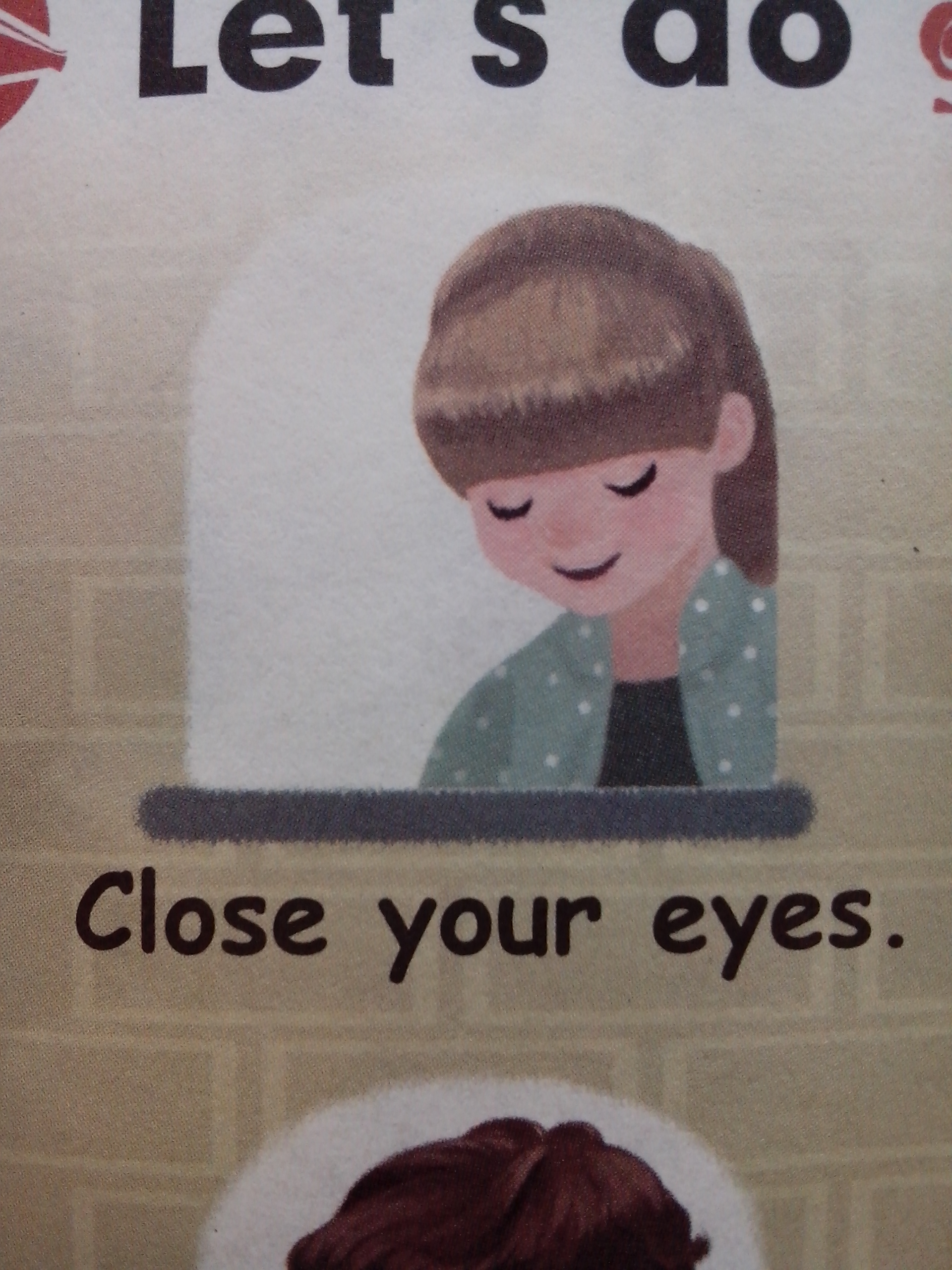 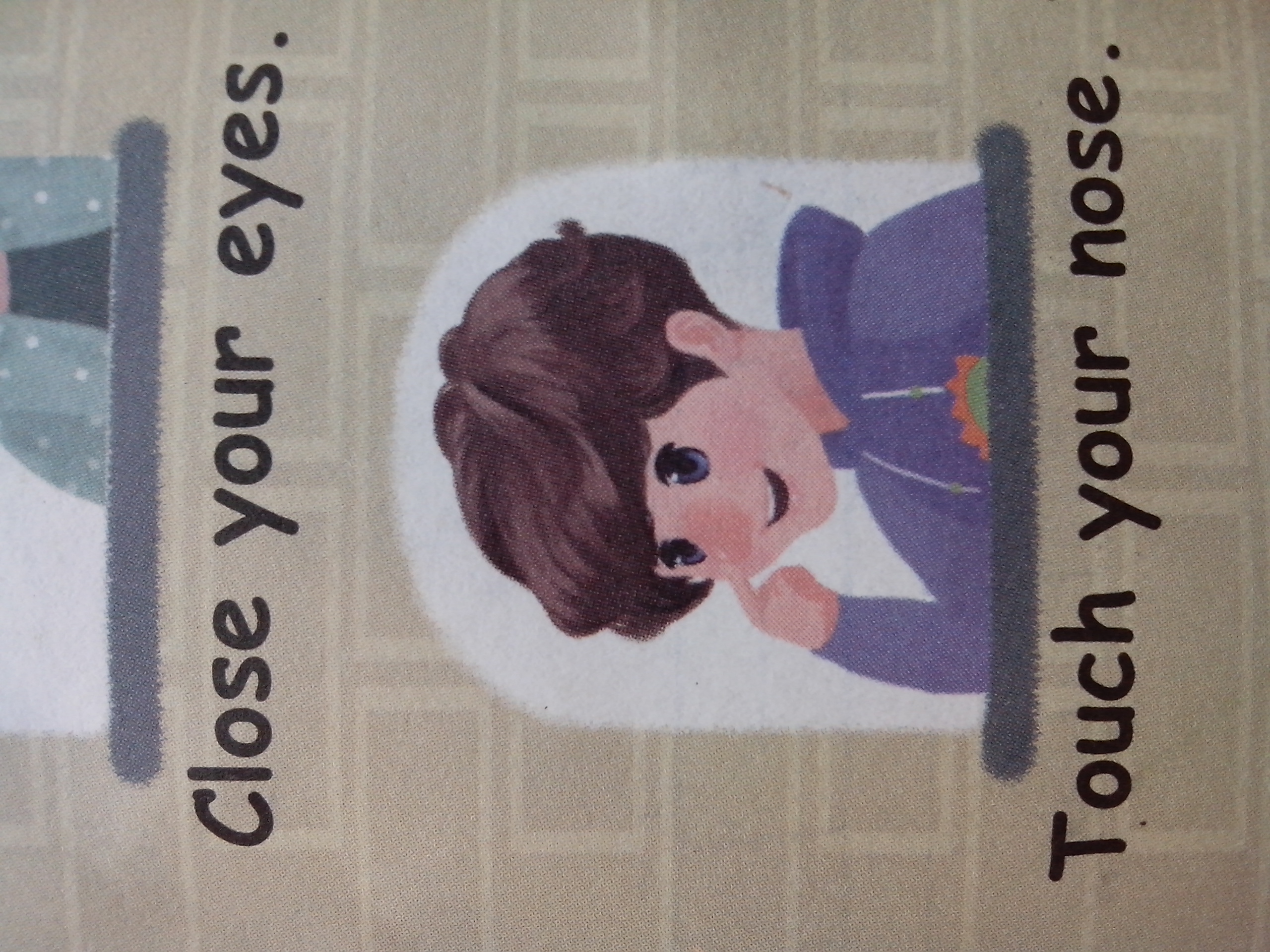 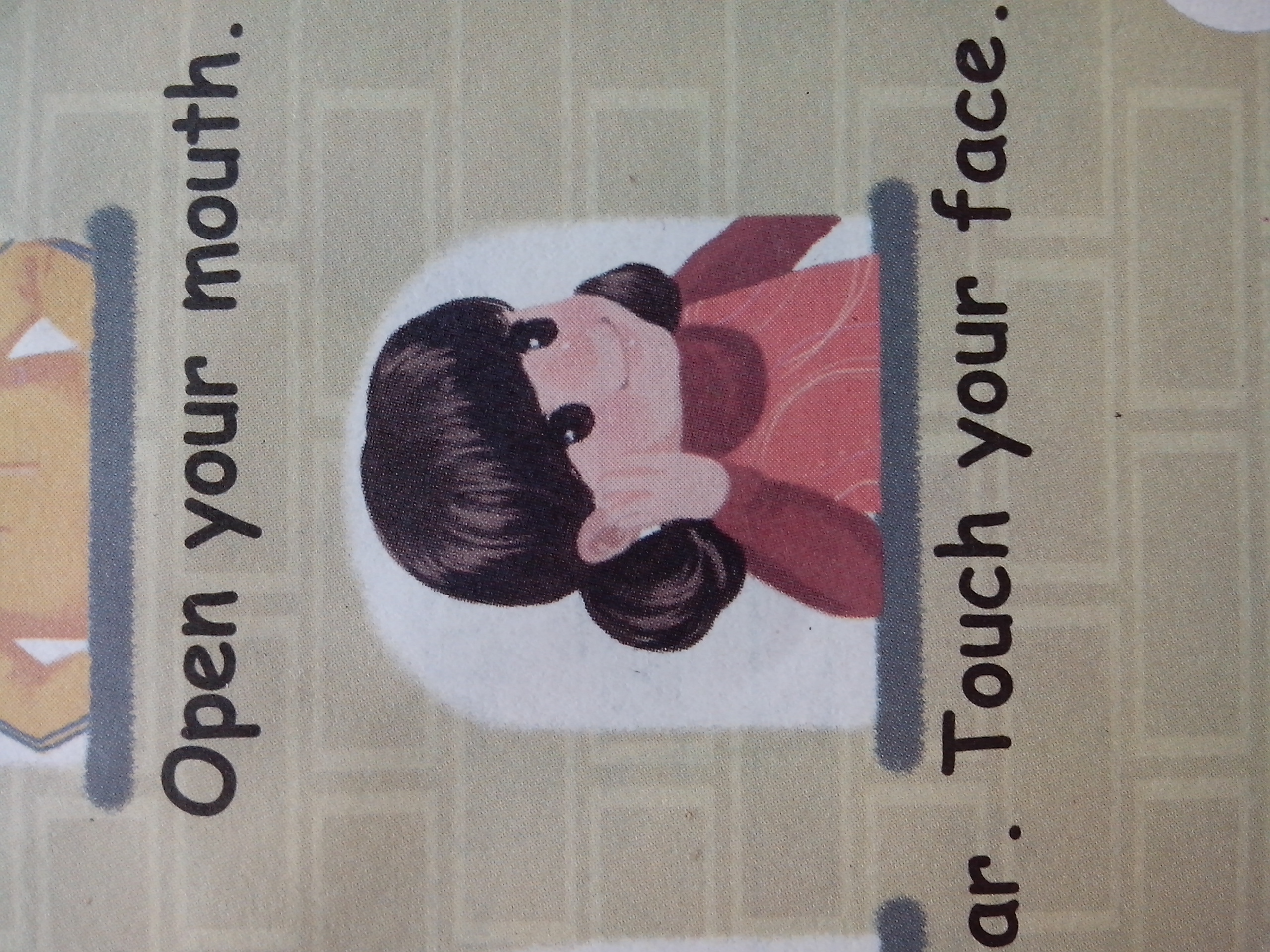 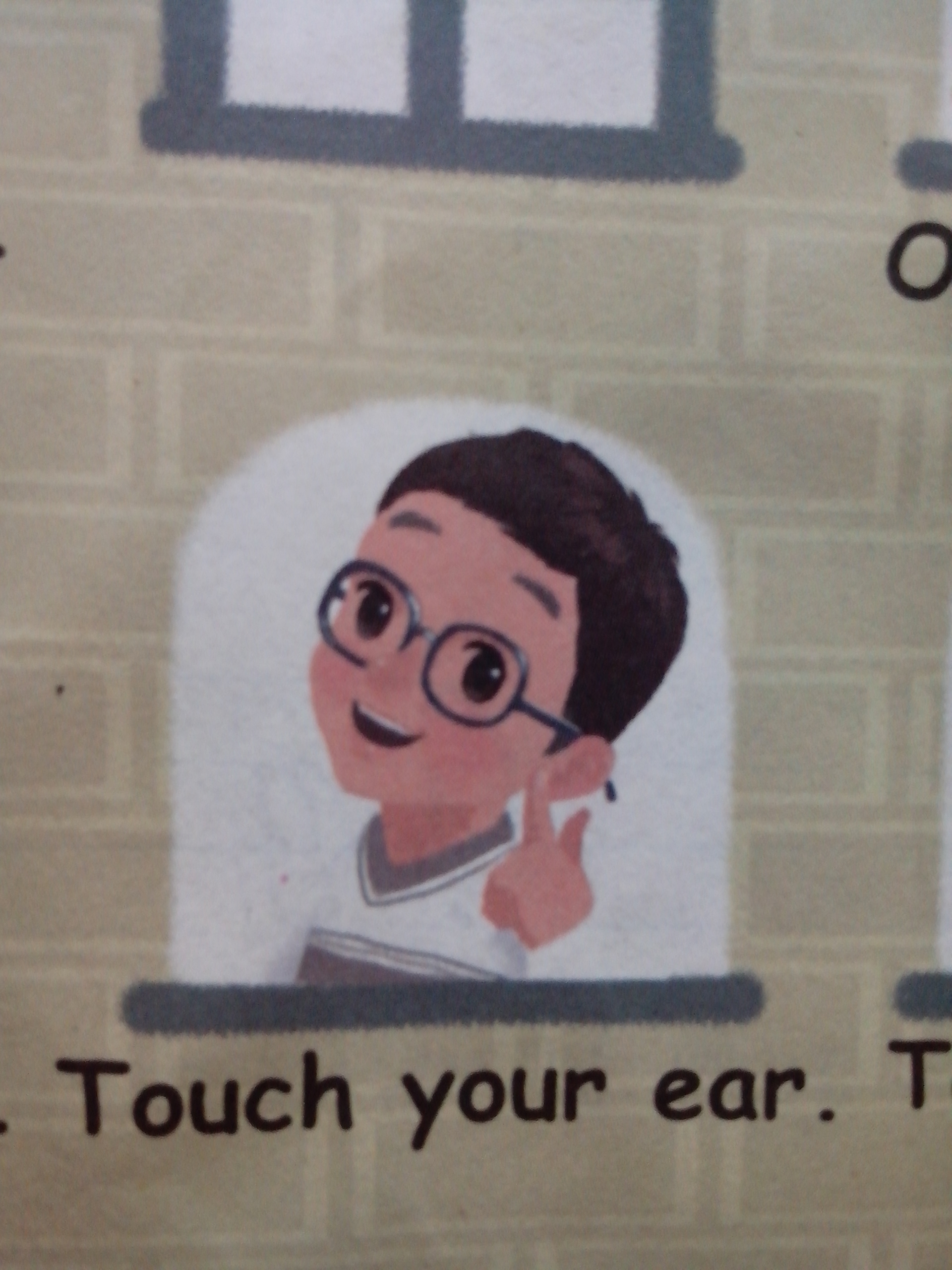 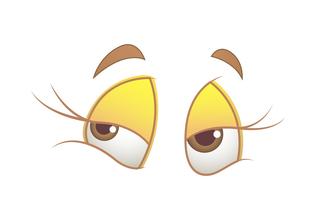 ←
I can see with my eye.
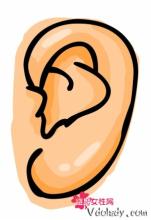 ←
I can hear with my ear.
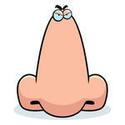 ←
I can smell with my nose.
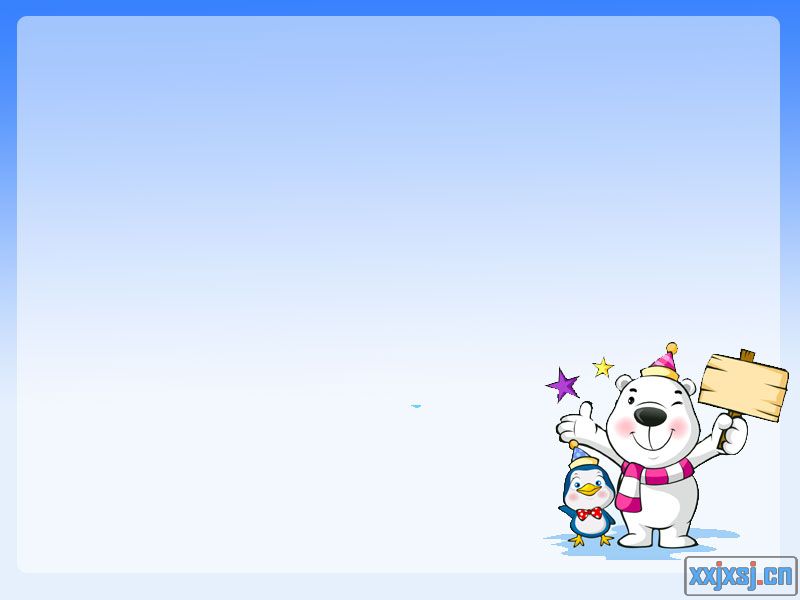 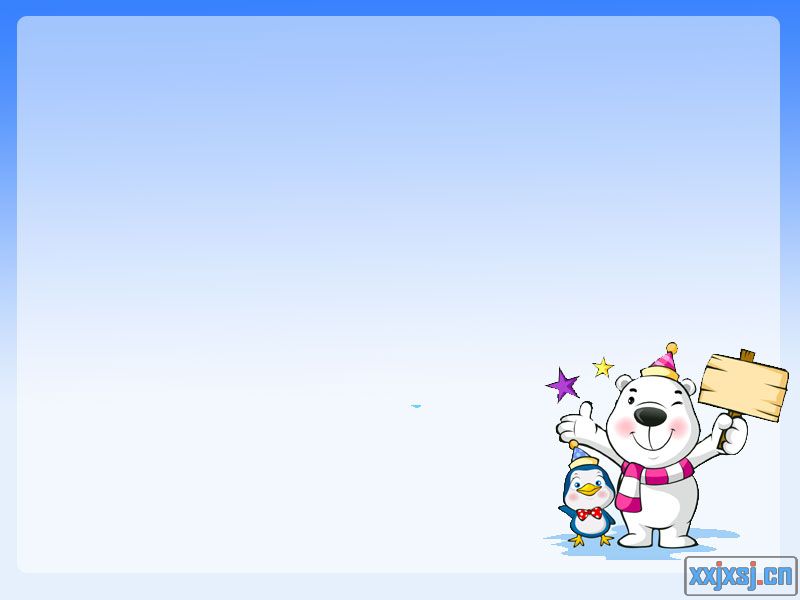 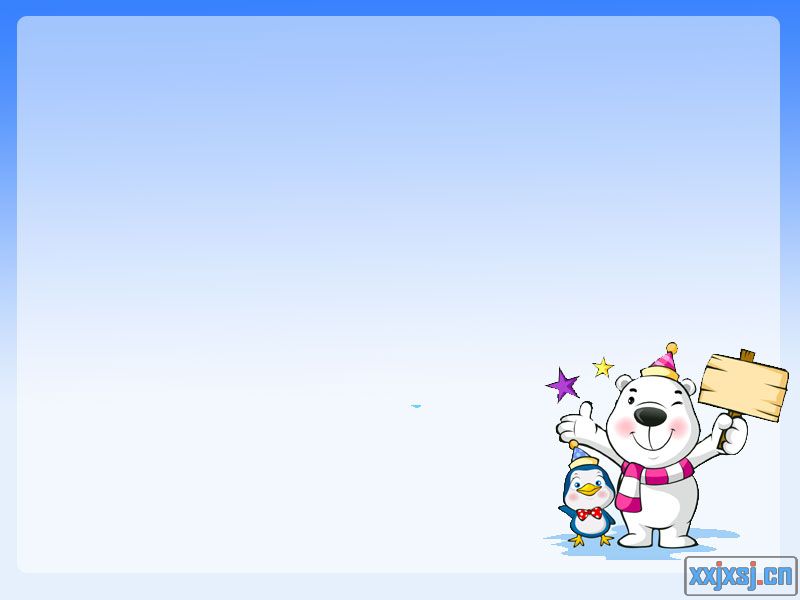 Can you say?
A: Good morning!
B: Good morning!
A：Look at me！This is my nose. 
      Touch your nose！
B：Nose!
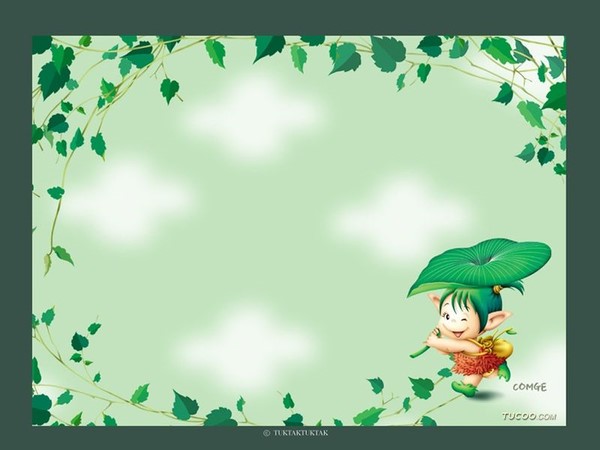 See you